Current Status of MicroTCA at ESS
PRESENTED BY Faye Chicken
2024-12-10
Current Status of ESS
Currently preparing for commissioning of the accelerator to the beam dump
Cool down of the cryo modules to 4K,and to continue ready for RF conditioning at 2K
First Beam on Target expected late 2025
Work on instruments continues, with first neutrons expected in 2026
2024-12-10
PRESENTATION TITLE/FOOTER
3
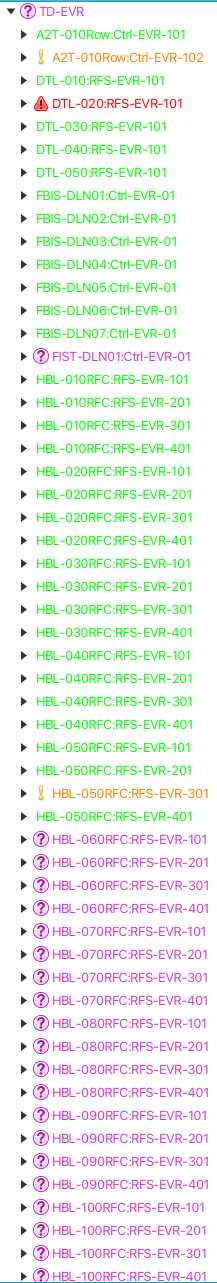 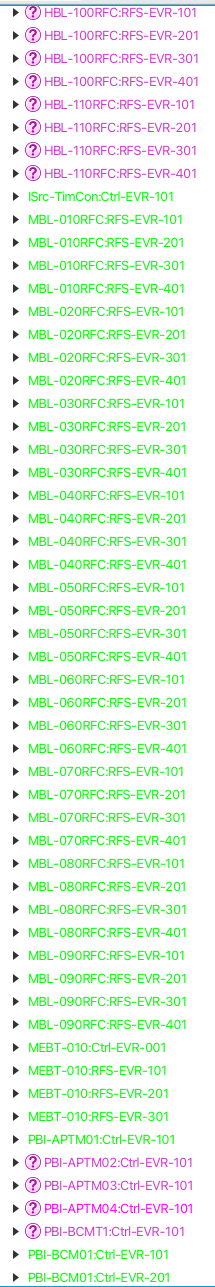 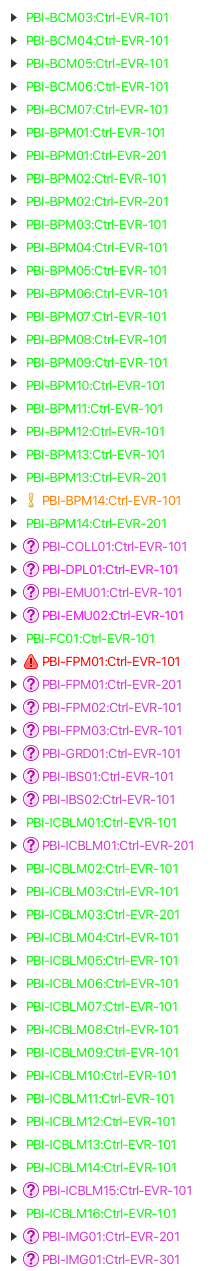 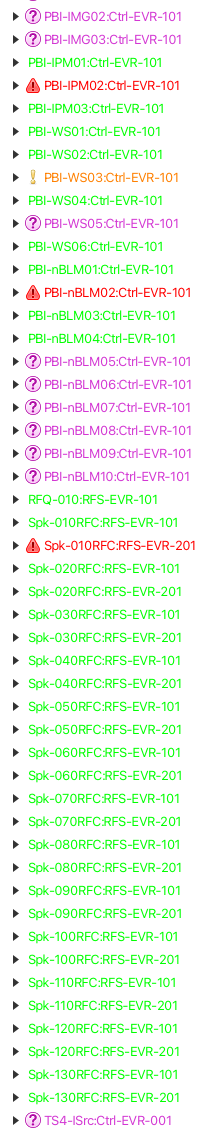 Status of MicroTCA
Have around 230 systems now online and in use throughout the facility
Mostly in RF, Beam Instrumentation and Timing
Small number of systems for Fast Beam Interlock
2024-12-10
PRESENTATION TITLE/FOOTER
4
Hardware Breakdown
Active or upcoming systems for production:
200 9U Chassis and 70 3U Chassis (nVent SCHROFF)
500 PSU (W-IE-NE-R and N.A.T)
280 N.A.T MCH-PYHS
280 Concurrent Technologies CPU (AM900 and G6 models)
590 AMCs (IOxOS IFC_1410 & Struck SIS8300)
400 RTMs (IOxOS and Struck)
300 Custom AMC and RTM from IK collaboration with PEG
135 Event Master Timing Cards 
225 Event Receiver Cards + 2 RTMs (all timing hardware from MRF)
2024-12-10
PRESENTATION TITLE/FOOTER
5
Recent Changes
What has happened in 2024
Slow migration from CentOS 7 to Yocto based OS

New FPGA framework is now working on almost all AMCs and FMCs

Increased use of Ansible to perform larger scale changes to devices

Design of Global Timing Distribution System for Instruments finalised and prepared
2024-12-10
PRESENTATION TITLE/FOOTER
6
Gremlins
Strange bugs and other puzzles
Unexpected failure of 1 system, root cause was with power supplies

4/150 Fast Interlock Modules (Using IFC_1410) exhibit weird behaviour on latest fw, needs to run a version behind 

System running on older CPU (CCT AM900) repeatedly crashing when running our CE deploy
Systems not restarting after power outages, requiring manual interventation to restart

2 Channels not working on analogue inputs FMC, restarting the IOCs had not affect but reseating the AMC and reconnecting did

CPU Board in M4 state, but unreachable remotely. Required root login to restart OS. Ultimatley issue was full HD caused by SW tools, but took time to locate issue
2024-12-10
PRESENTATION TITLE/FOOTER
7
[Speaker Notes: CE Deploy: a java based tool using a REST interface to create, manage and deploy IOCs in a standard way
CPU board crashing, M4 state unable to connect to anything and had to login via Root physically at the machine. Cause was the harddisc was full and caused by big core dump files, ultimatley caused by E3]
Next Steps
Continue support to Acclerator stakeholders for BOD and BOT commissioning 

Develop and implement timing for Instruments

Migrate to Yocto OS on all MTCA systems

Update 80 Arc Detector systems to IFC_1420 AMC and RTM

Utilise IPMI manager, collaboration with the DMCS Łódž University of Technology
2024-12-10
PRESENTATION TITLE/FOOTER
8
Lessons Learnt
Dependancy on single suppliers is less than ideal when running multiple applications including safety critical systems
Knowledge sharing is key; too many systems are dependant on single integrators
 Collaboration is important; EPICs community has shown how impactful
 Cost of MTCA hardware is only getting more expensive
 Make full use of deployment tools from other groups
2024-12-10
PRESENTATION TITLE/FOOTER
9
Thank youAny Questions?